Motion Planning for SpaceCraft
Andrew BestUNC Chapel Hill
1
Introduction
Discuss problems and concepts specific to motion planning in space
Motion planning background
Specific challenges to space
Path planners
Planetary Orbital Environment and Deep Space
2
Motivation
Space travel is the future of human civilization
Satellite networks power critical technologies
Long missions will require effective and trustworthy autopilot
Motion planning in space is difficult
Space travel is expensive
Cost to Low Earth Orbit     ~$9000 / kg
RP-1 .81 kg/l
$7290 per liter waste ($630)
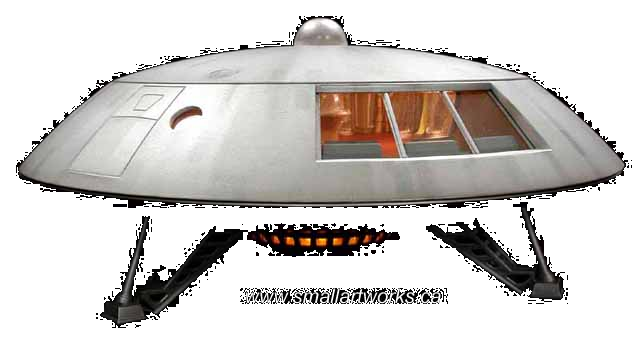 3
[Speaker Notes: Our planet is increasing crowded and decreasingly capable of sustaining life, we need to travel the starts
.
Space travel is REALLY expensive. Cost to LEO is $9000 per kg (averaged from Wikipedia)
     RP-1 has a density of .81 kg/l meaning each wasted liter due to bad planning costs roughly $720
     or… for liquid hydrogen $630
     either way, it is very costly to mess this up, because these costs assume we can get more fuel to the ships]
Motion Planning
Wiki: process of breaking down a desired movement task into discrete motions that satisfy movement constraints and possibly optimize some aspect of the movement.
common constraints:
Collision-free
kinematics
Dynamics (external system                   forces)
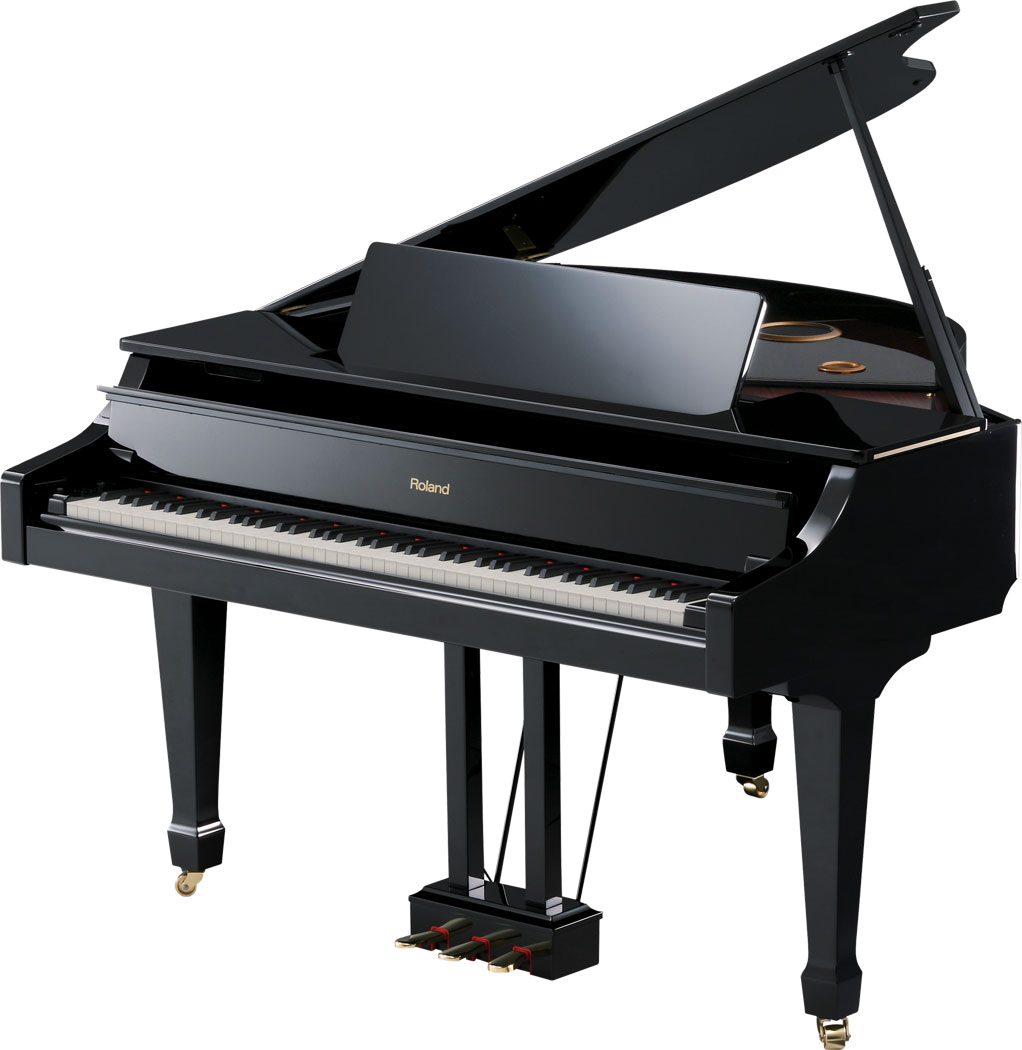 4
Motion Planning problems
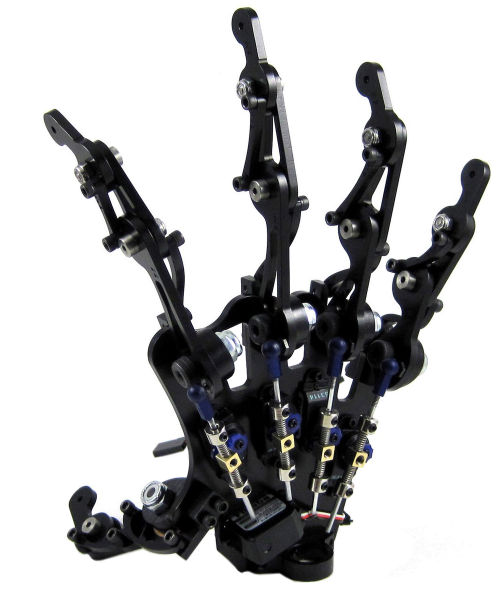 Manipulators
N-rotors (4,8, etc)
Roomba
Surgical Robots
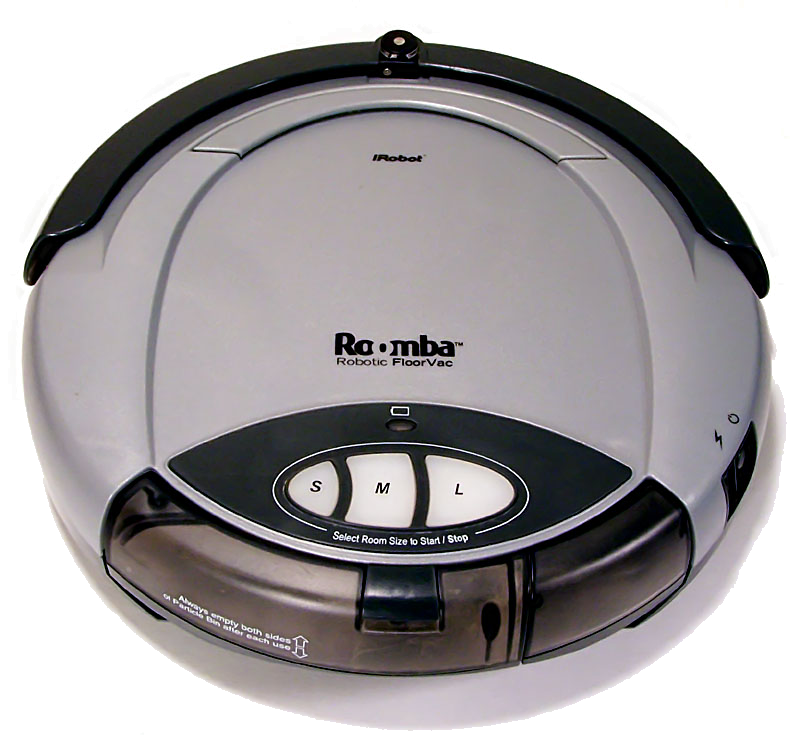 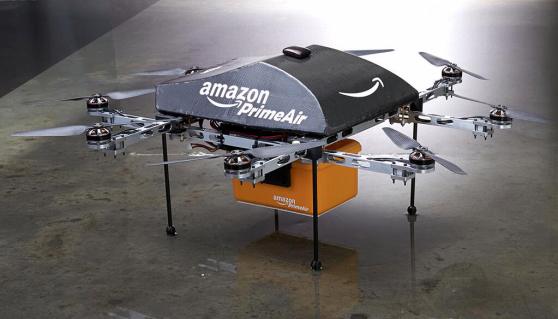 5
Motion Planning problems
Bipeds
Autonomous Cars
https://www.youtube.com/watch?v=8h_W-KtQics
18:00 – 23:00
https://www.youtube.com/watch?v=bnv5JP8gL_k

07:00 – 13:00
6
General Abstraction
7
[Speaker Notes: Given some s which represents a vector of the configuration parameters (sufficient parameters to get a complete picture of the system state)
Some discrete timestep t_i and state s_i
   the “path” is the set of all intermediate states the agent / robot/ actor will pass through from t0 to T]
Methods to Compute a Path
PRM – Probabilstic Roadmap


Gradient Decent



RRT – Randomly-Exploring           Rapid Tree
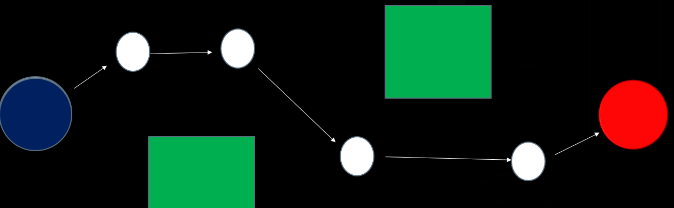 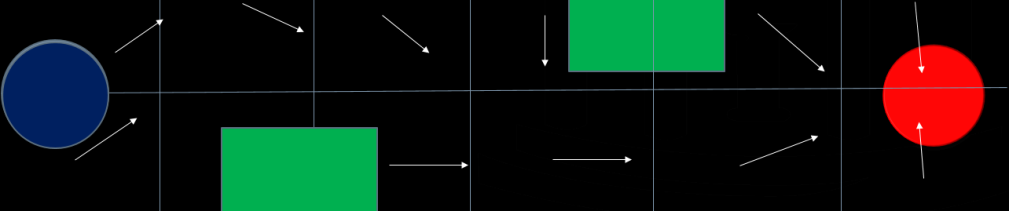 8
[Speaker Notes: Here I will give a SHORT overview of these three techniques]
Planning in Space: 2 cases
Planning in space divided into two environments
Deep-Space
No state- dependent forces in open loop
Reduces to double integrator control problem
ODE like our ballistics
Planetary Orbital Environment POE
Strong dynamic forces
Search For Passive Relative Orbits, Active Relative Orbits, or reconfigurations
9
[Speaker Notes: Passive relative orbit – maintain position constraints without open-loop control
ARO  - maintain constraints WITH open-loop control
Reconfiguration – search for optimal paths from ARO to PRO or ARO to ARO]
Planning in Space: 2 cases
10
[Speaker Notes: [Caltech motion planning paper] - controllability


Passive relative orbit – maintain position constraints without open-loop control
ARO  - maintain constraints WITH open-loop control
Reconfiguration – search for optimal paths from ARO to PRO or ARO to ARO]
Distinction: planning in space
Motion planning tends to assume no drift
State evolution is only dependent on control inputs and kinematic
Momentum is neglected from state to state
Motion planning is symmetric
Undirected graphs can be used to represent configuration spaces
11
[Speaker Notes: Now, it gets complicated, spacecraft have drift

[stanford drift paper]]
Distinction: planning in space
12
[Speaker Notes: Now, it gets complicated, spacecraft have drift
   schmerling linear affine drift dynamics

For some states, it is not possible to stop v = 0

A is state Dynamics
B is kinematics
U is control inputs

Linear-Quadratic Dynamic Motion Planning]
Distinction: planning in space
Generally not optimizing time/path length
Balancing a complex cost function of time + energy cost
Additional constraints:
Sun exposure
Solar Pressure forces
Plume and glint avoidance
Not all directions are equivalent
Cost functions for given motions vary by dynamics
13
Formation Flying
Used to control multiple spacecraft performing a single mission
Additional constraints on fuel consumption and balance
6N DOF problem
Generally reduced by leader-follower algorithms 
One craft is master, plans in POE frame
Others are followers, plan in master-relative frame
14
Planning in Space: 2 cases
Formation Flying Passive Relative Orbit
https://www.youtube.com/watch?v=b3y_NaMIymI
15
[Speaker Notes: Passive relative orbit – maintain position constraints without open-loop control
ARO  - maintain constraints WITH open-loop control
Reconfiguration – search for optimal paths from ARO to PRO or ARO to ARO]
Motion Planner examples
FMT*
Fast-Marching Trees
Single-Query algorithm
Greedy RRT based on arbitrary cost function
Step 1:
Optimal next node (ignore collisions)
Step 2:
Connect collision free neighbors
16
[Speaker Notes: [Fmt Stanford paper]
Few things to note. Tree expands outward, nodes can be connected by a distance over a neighbor radius.

Look for optimatal (ignore collisions), then check best, store it if no collide]
Motion Planner examples
DFMT*
Dynamic Fast Marching Trees
Principal difference: neighborhood locality is now defined by differential constraints, not simply Euclidian distance
More expensive, not realtime, but functional
17
[Speaker Notes: [Fmt Stanford paper]
Few things to note. Tree expands outward, nodes can be connected by a distance over a neighbor radius.

Look for optimatal (ignore collisions), then check best, store it if no collide]
Motion Planner Examples
RRT
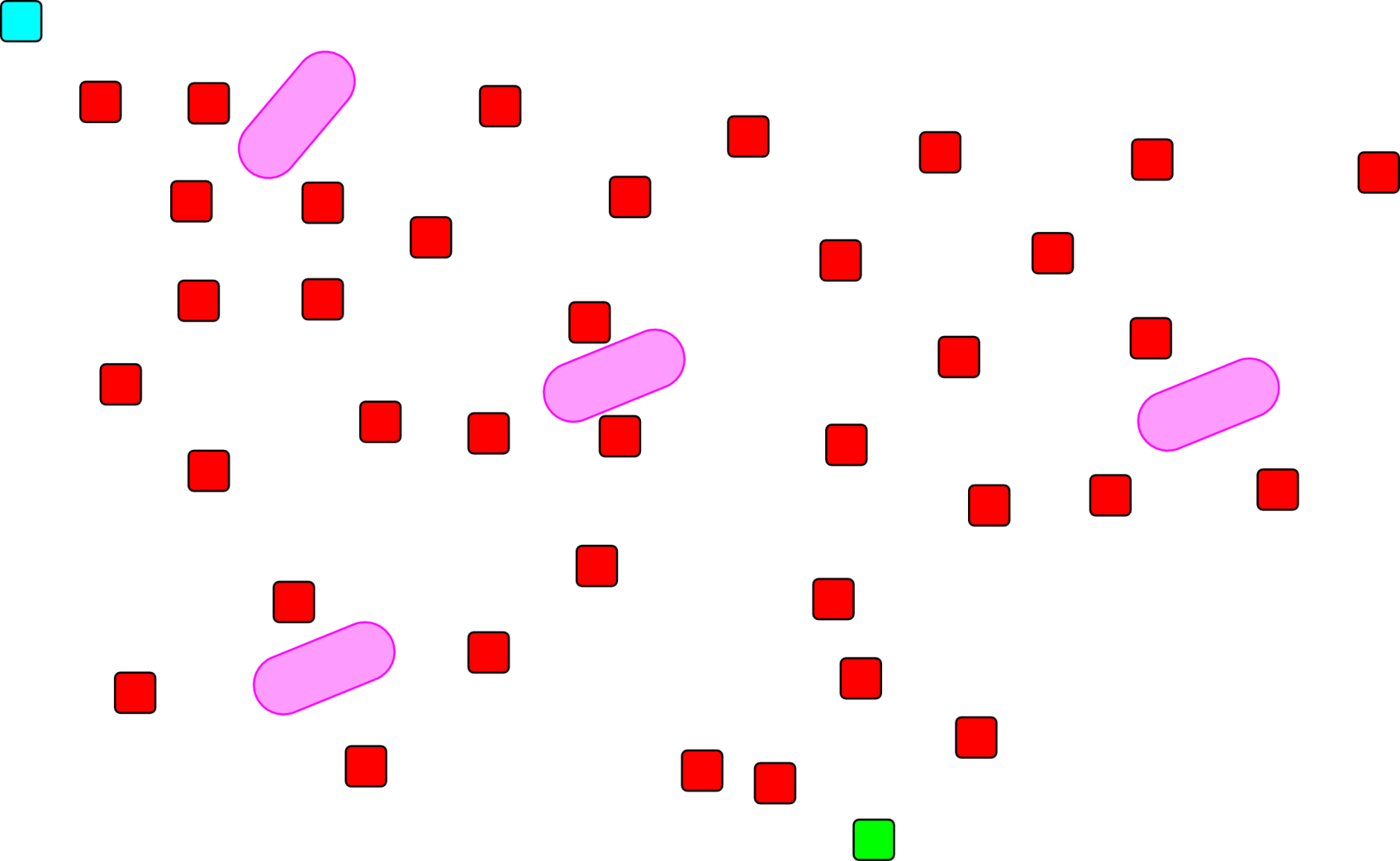 18
[Speaker Notes: 2d cross section of a search space]
Motion Planner Examples
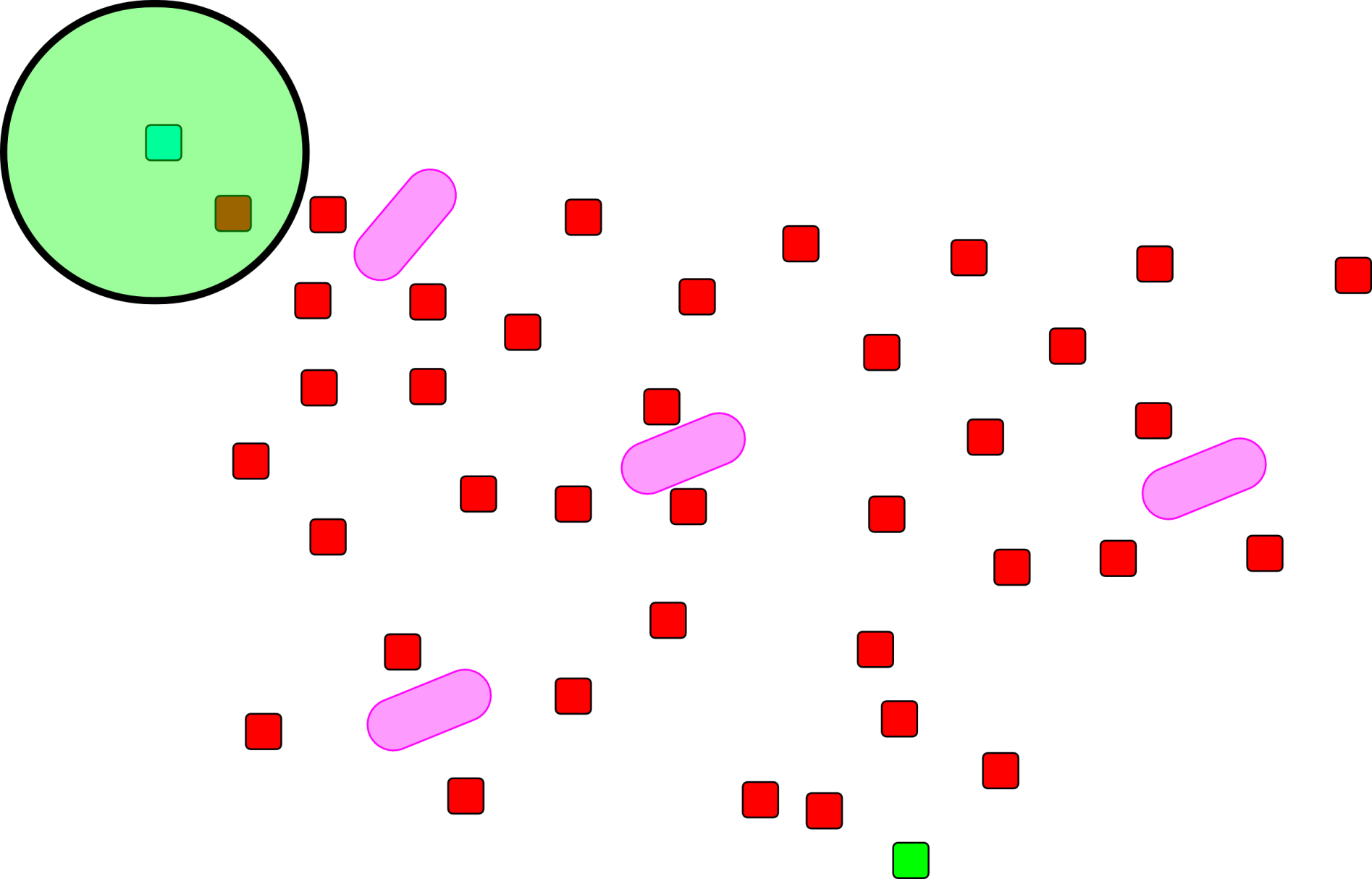 RRT
19
[Speaker Notes: 2d cross section of a search space]
Motion Planner Examples
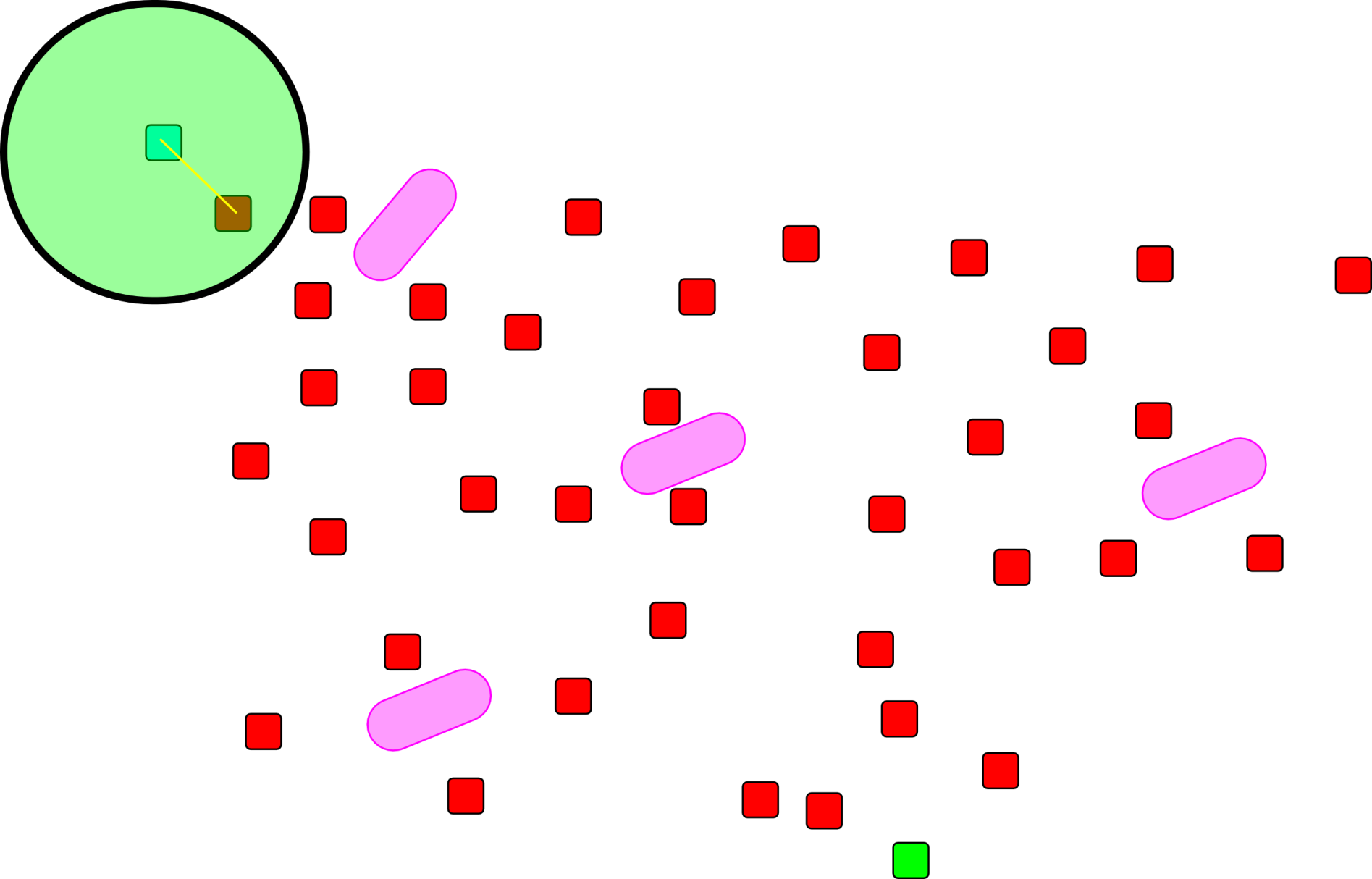 RRT
20
[Speaker Notes: 2d cross section of a search space]
Motion Planner Examples
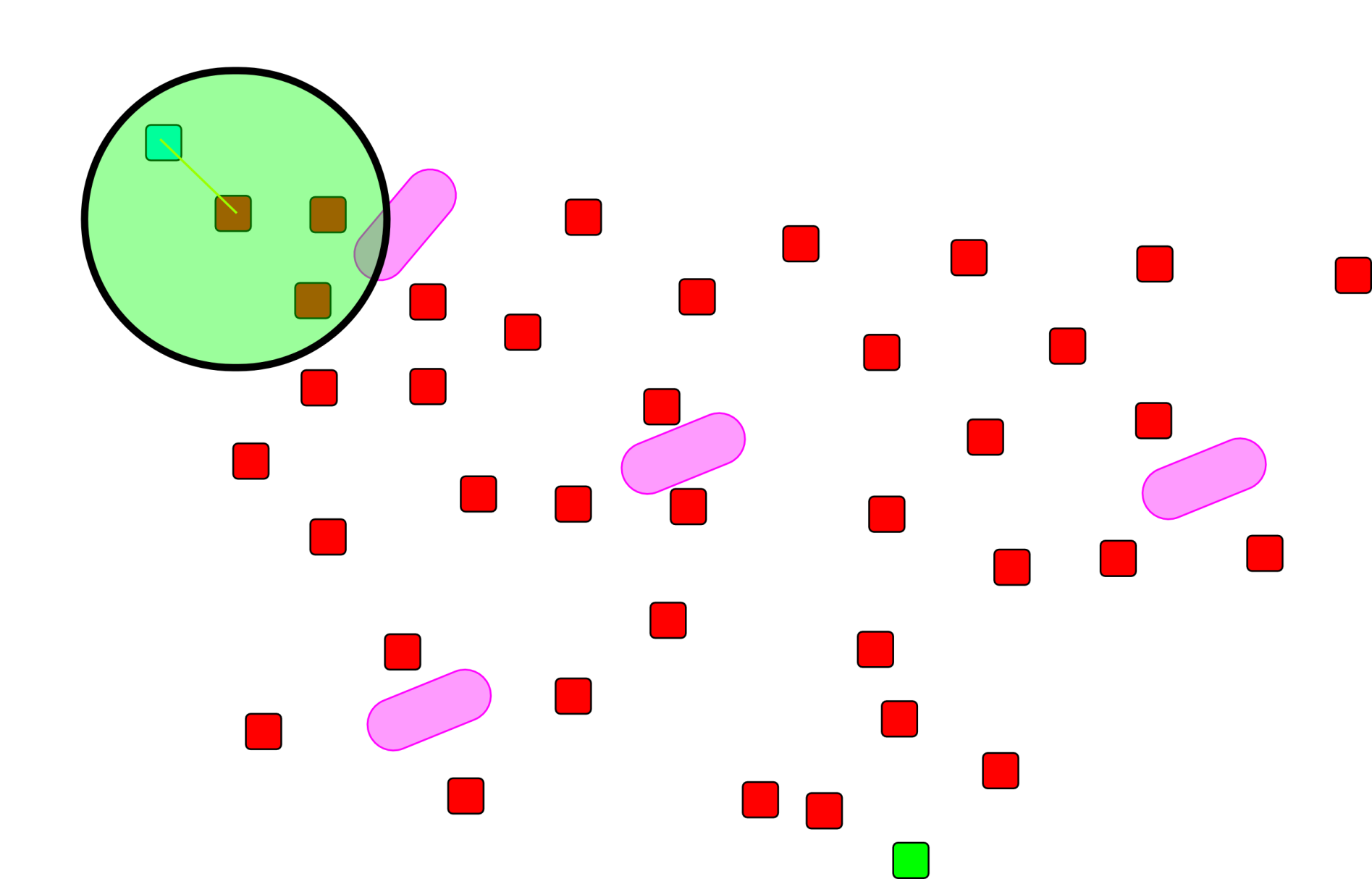 RRT
21
[Speaker Notes: 2d cross section of a search space]
Motion Planner Examples
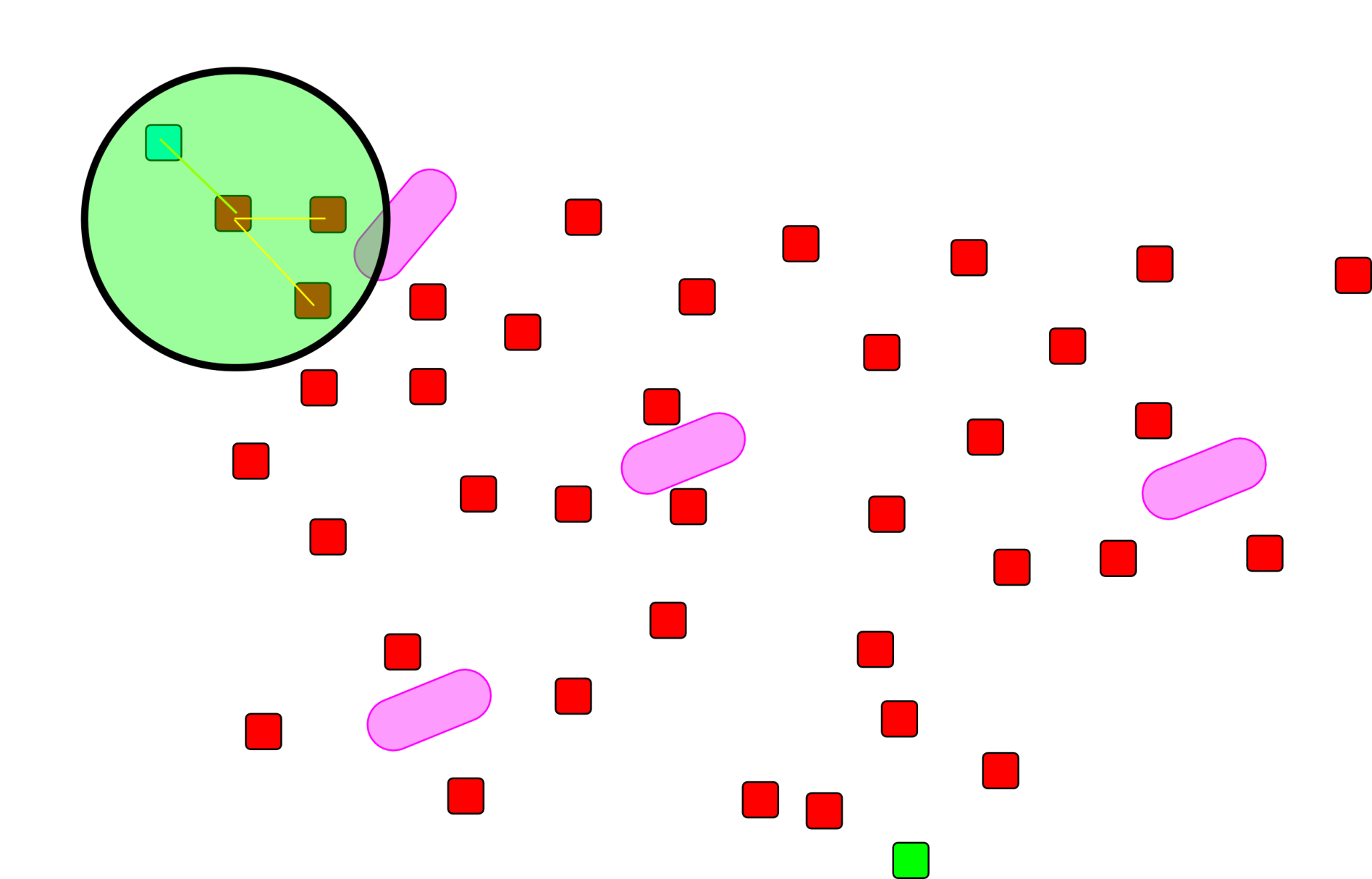 RRT
22
[Speaker Notes: 2d cross section of a search space]
Motion Planner Examples
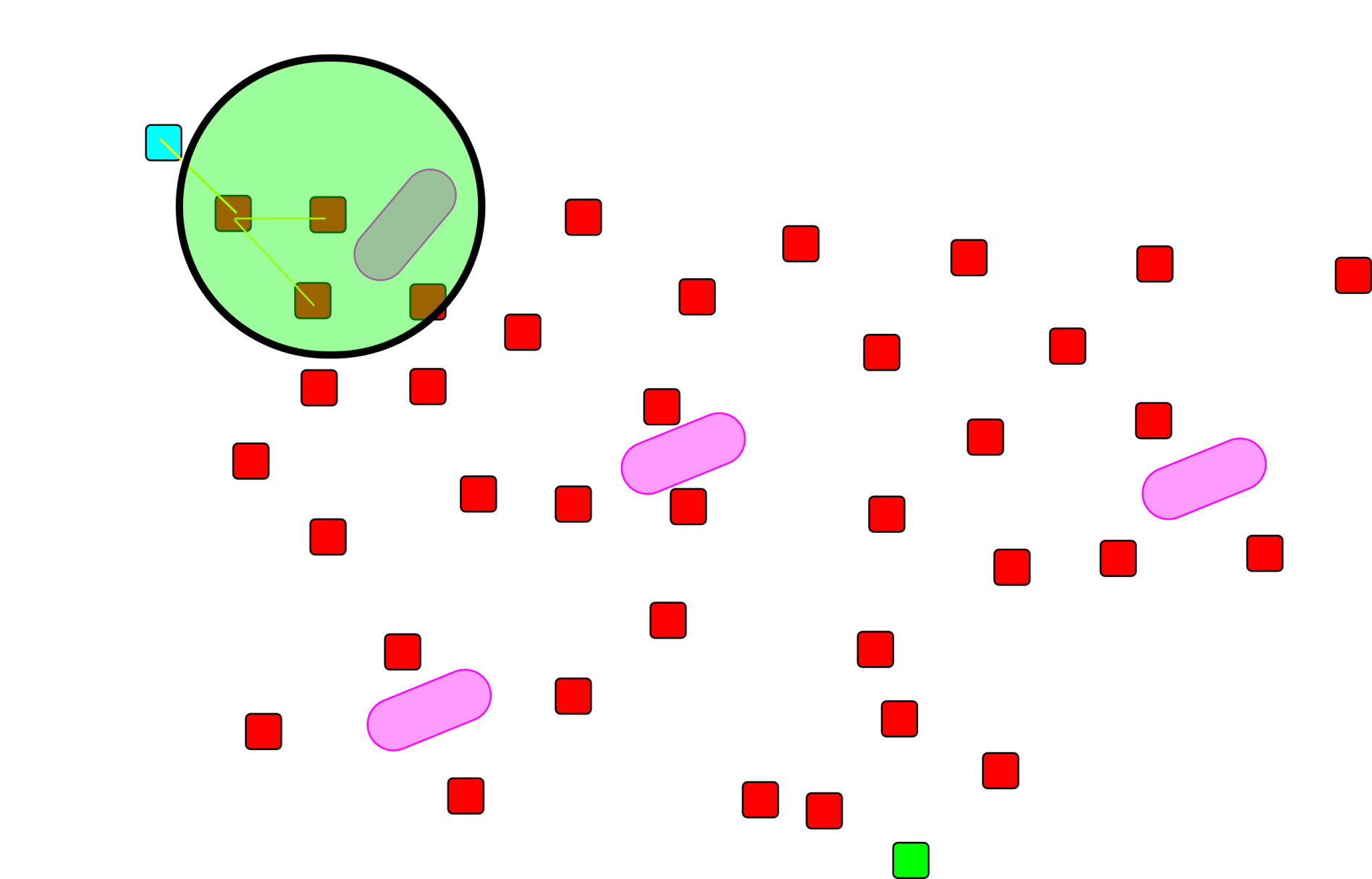 RRT
23
[Speaker Notes: 2d cross section of a search space]
Motion Planner Examples
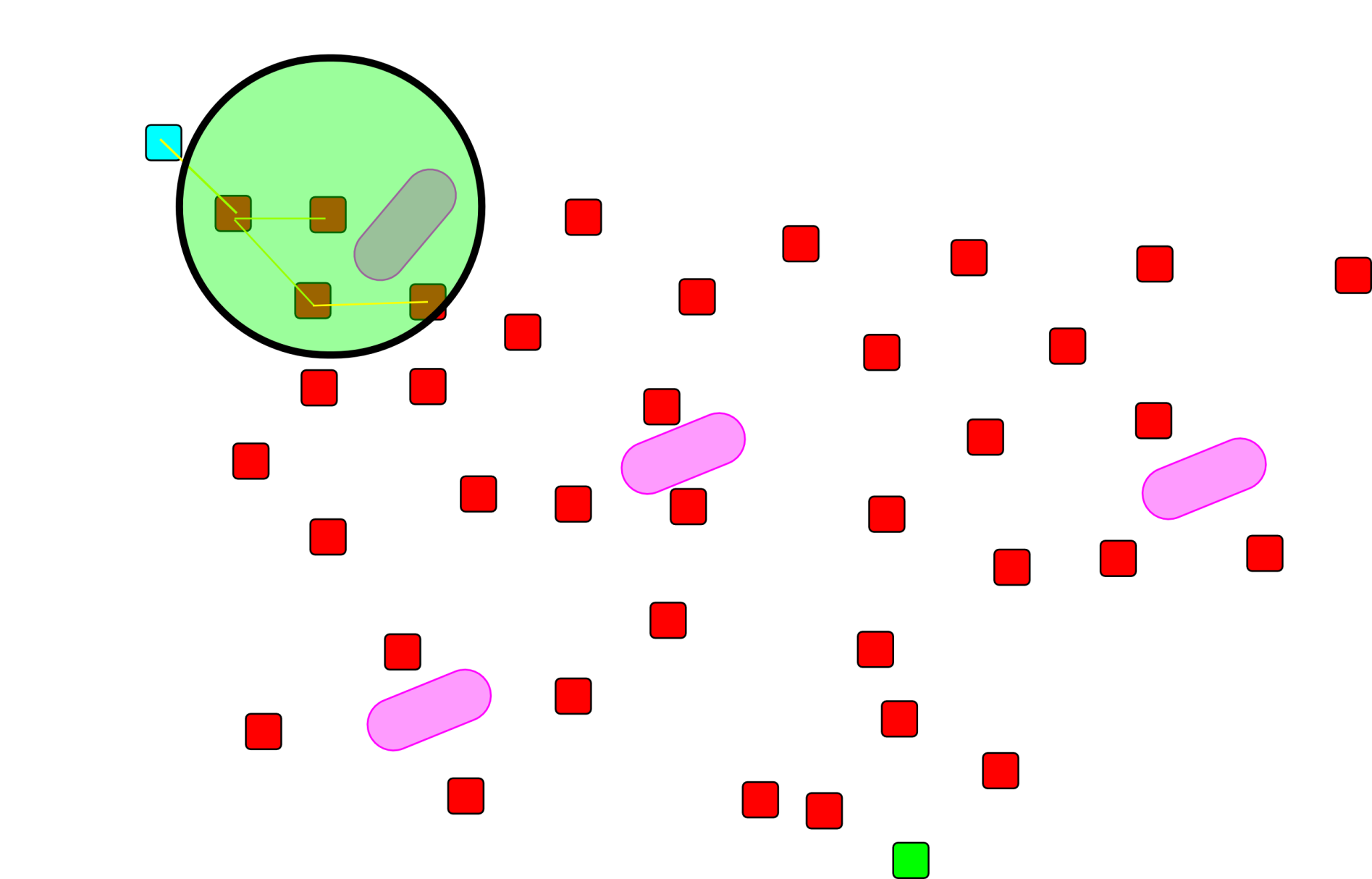 RRT
24
[Speaker Notes: 2d cross section of a search space]
Motion Planner Examples
RRT
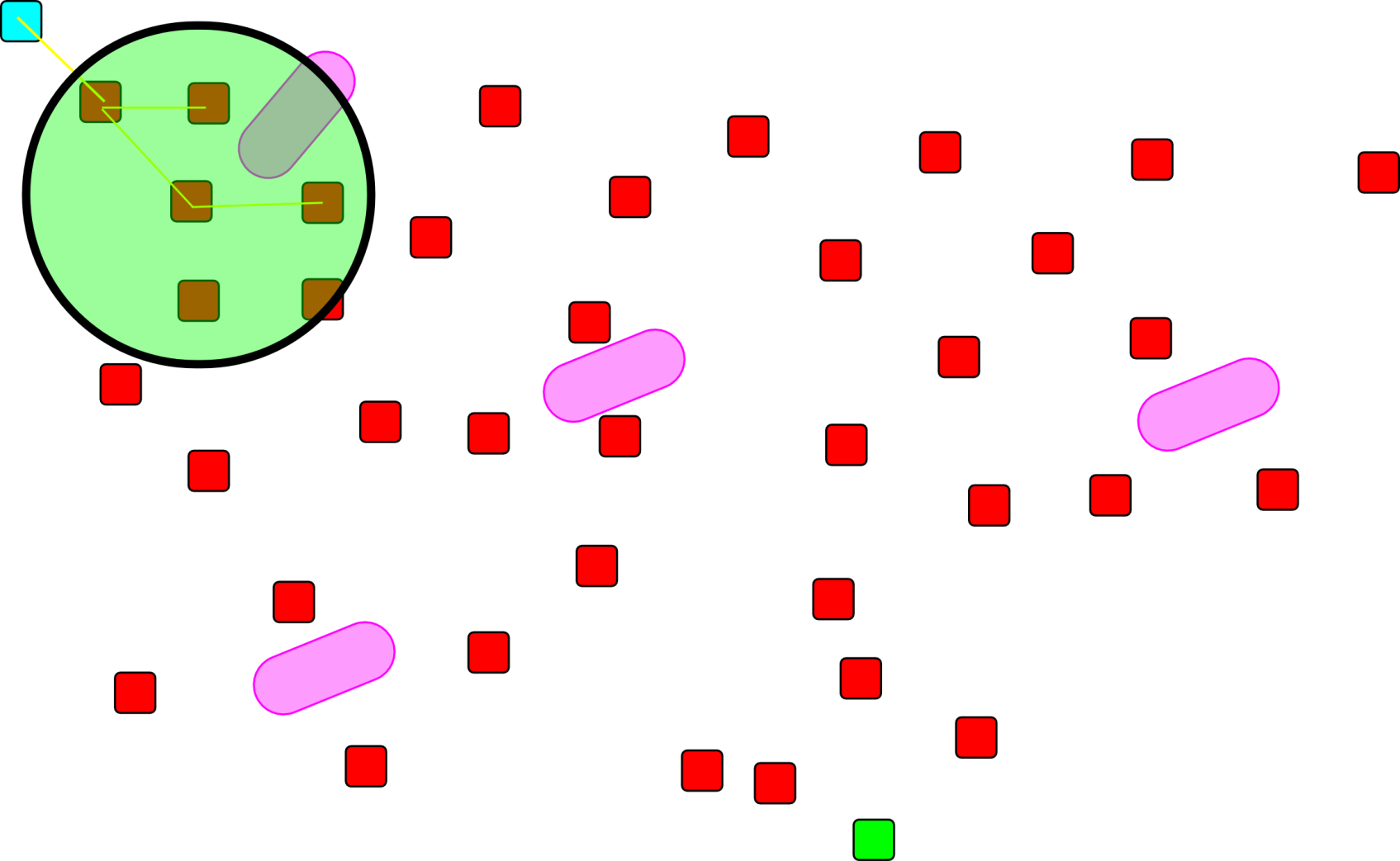 25
[Speaker Notes: 2d cross section of a search space]
Motion Planner Examples
RRT
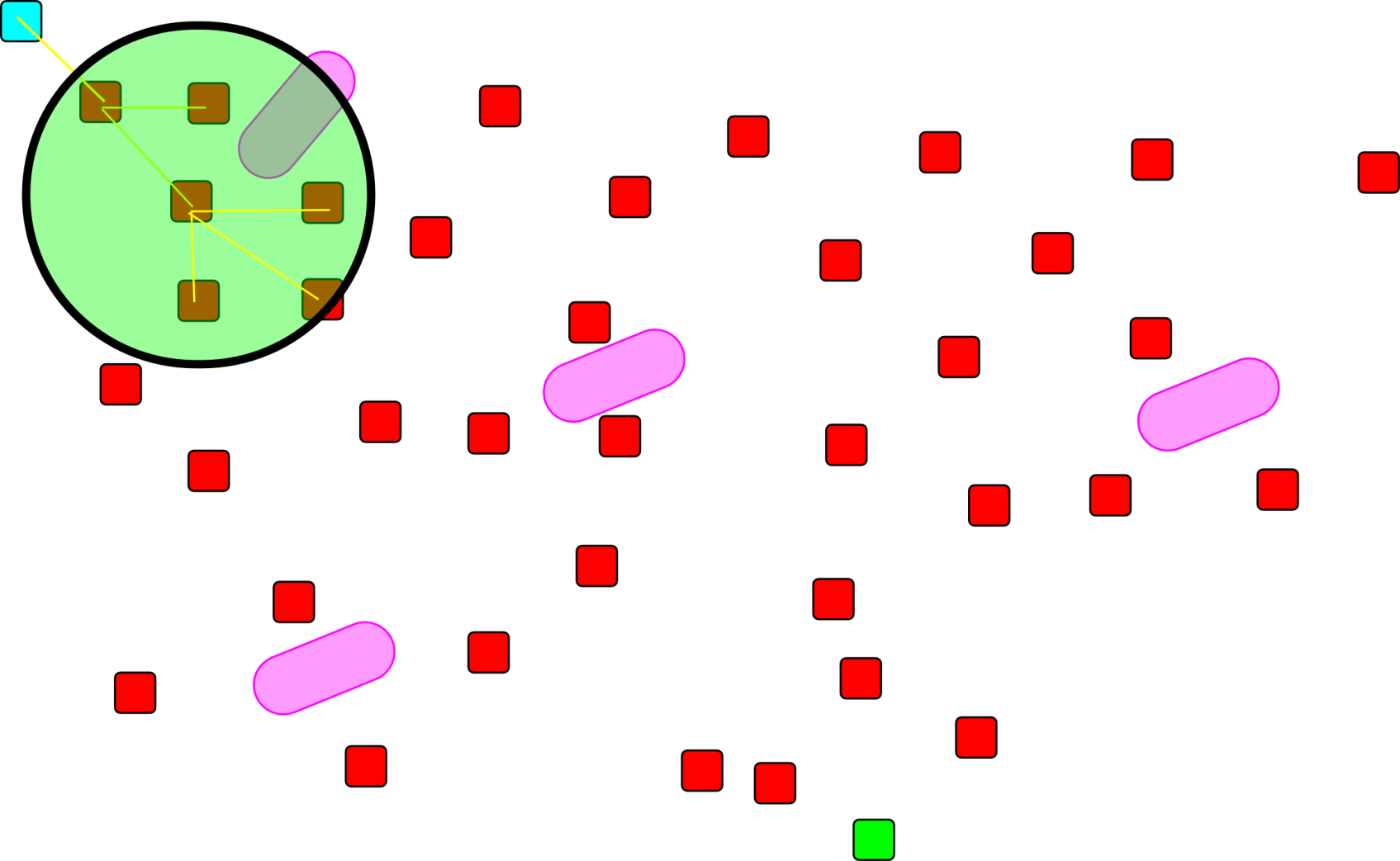 26
[Speaker Notes: 2d cross section of a search space]
Motion Planner Examples
RRT
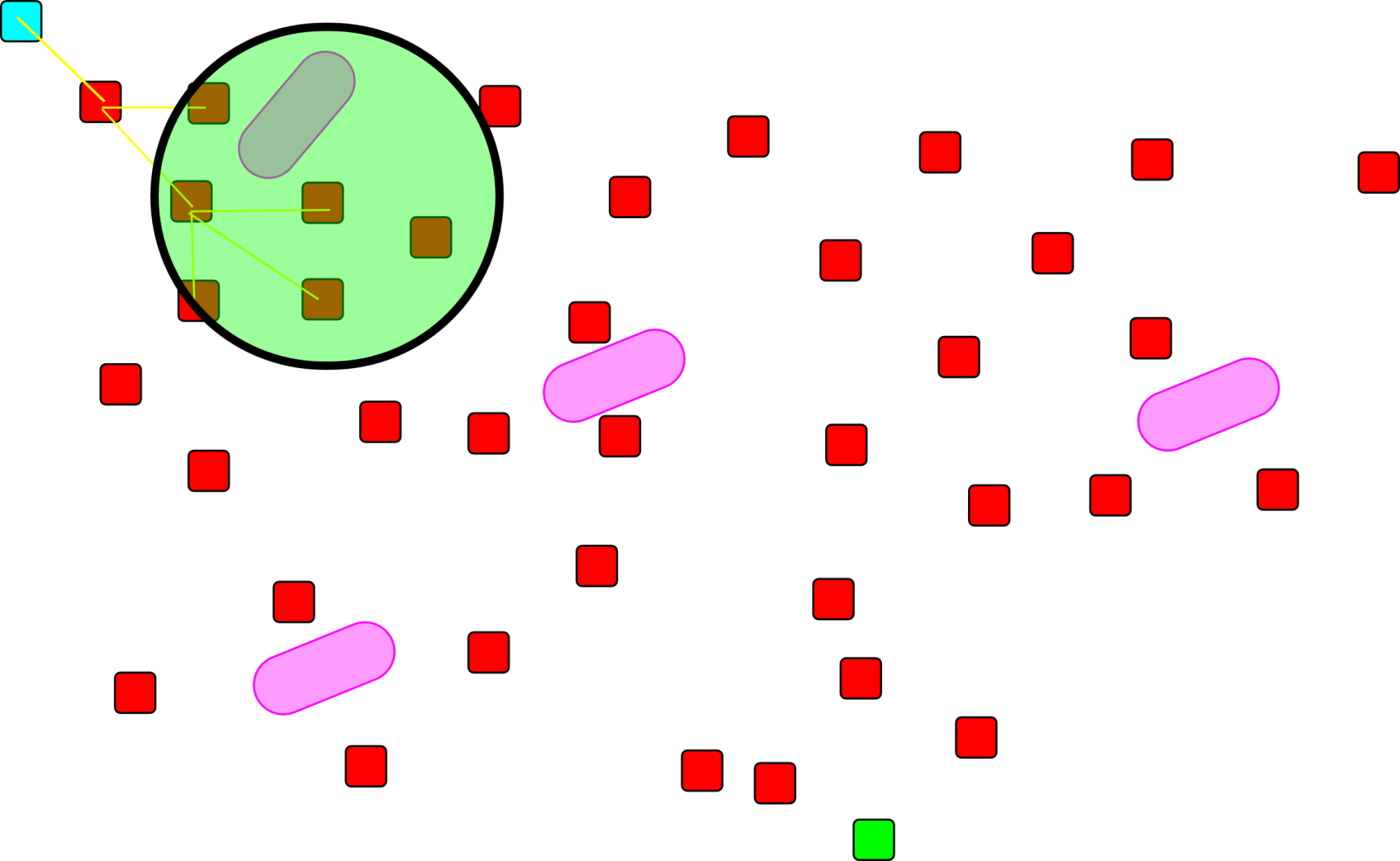 27
[Speaker Notes: 2d cross section of a search space]
Motion Planner Examples
RRT
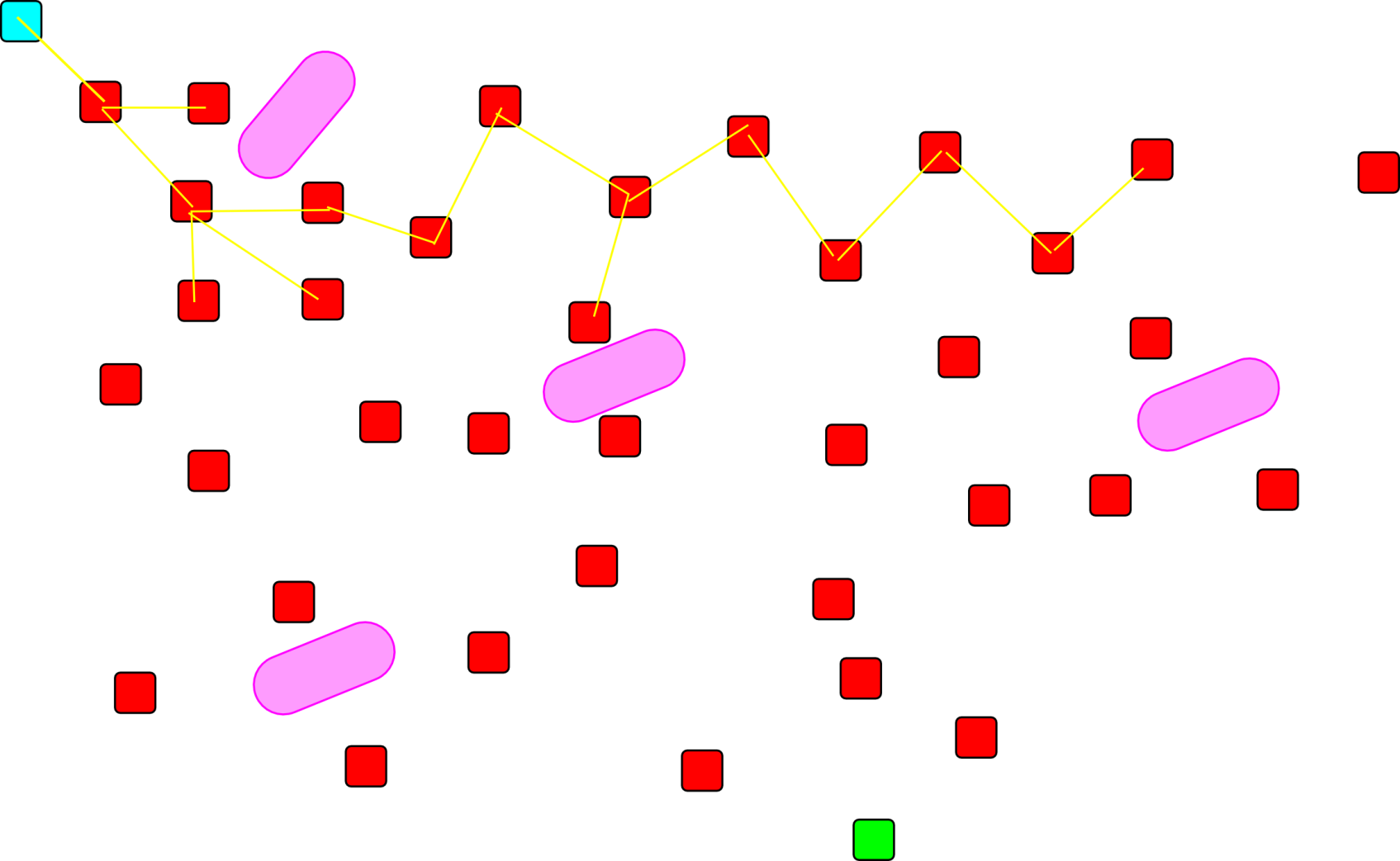 28
[Speaker Notes: 2d cross section of a search space]
Motion Planner Examples
DFMT*
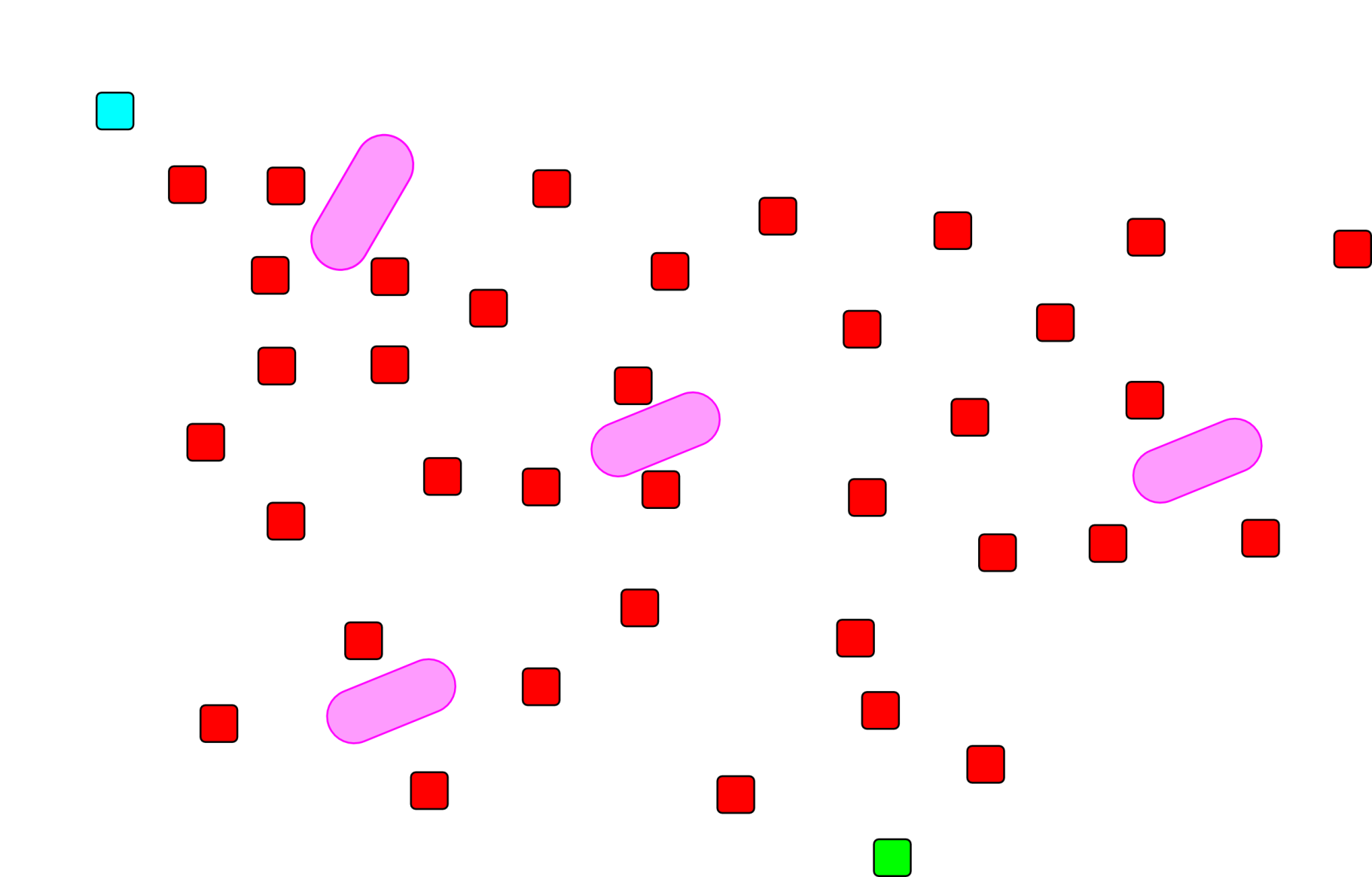 29
[Speaker Notes: 2d cross section of a search space]
Motion Planner Examples
DFMT*
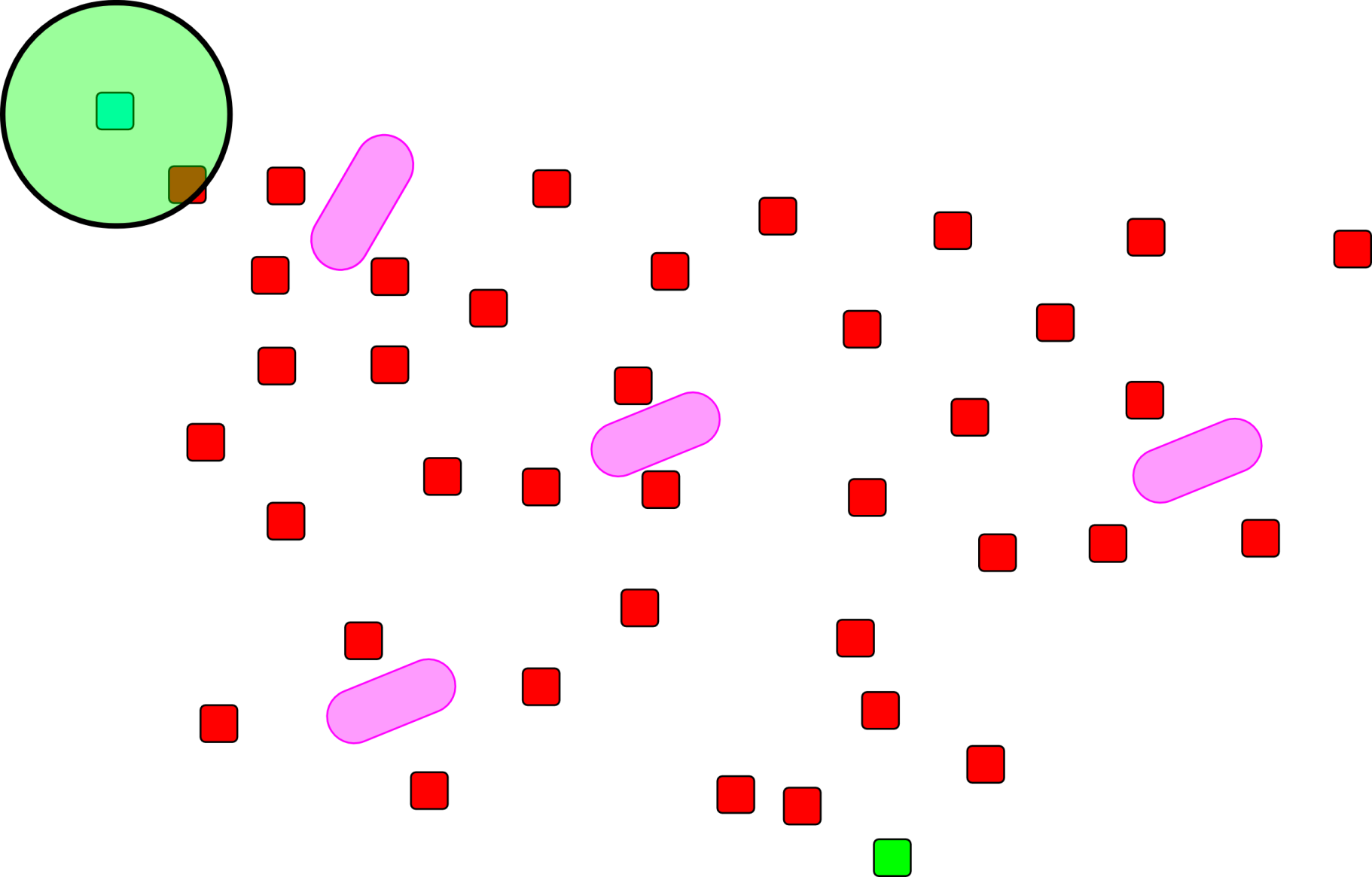 30
[Speaker Notes: 2d cross section of a search space]
Motion Planner Examples
DFMT*
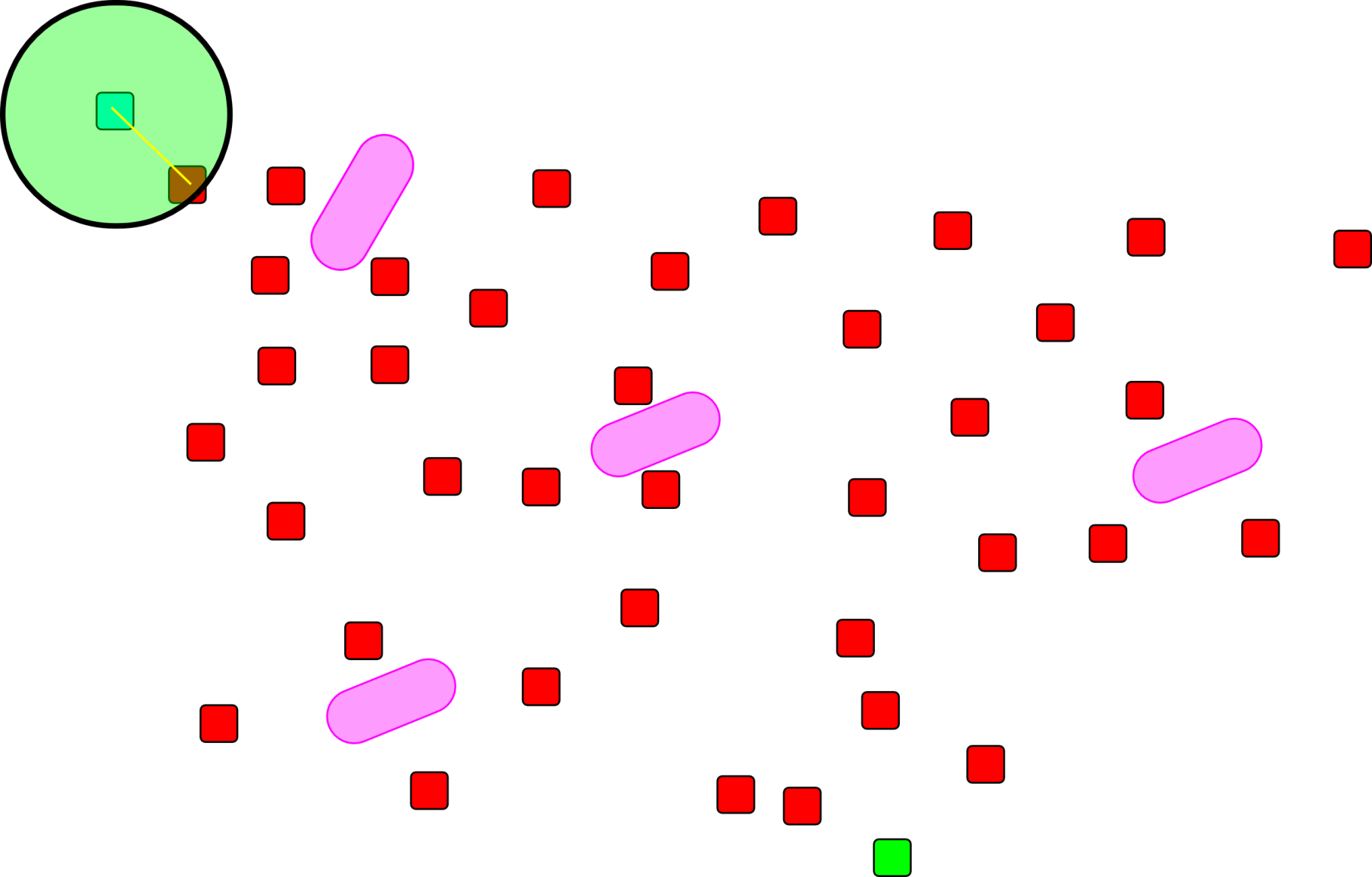 31
[Speaker Notes: 2d cross section of a search space]
Motion Planner Examples
DFMT*
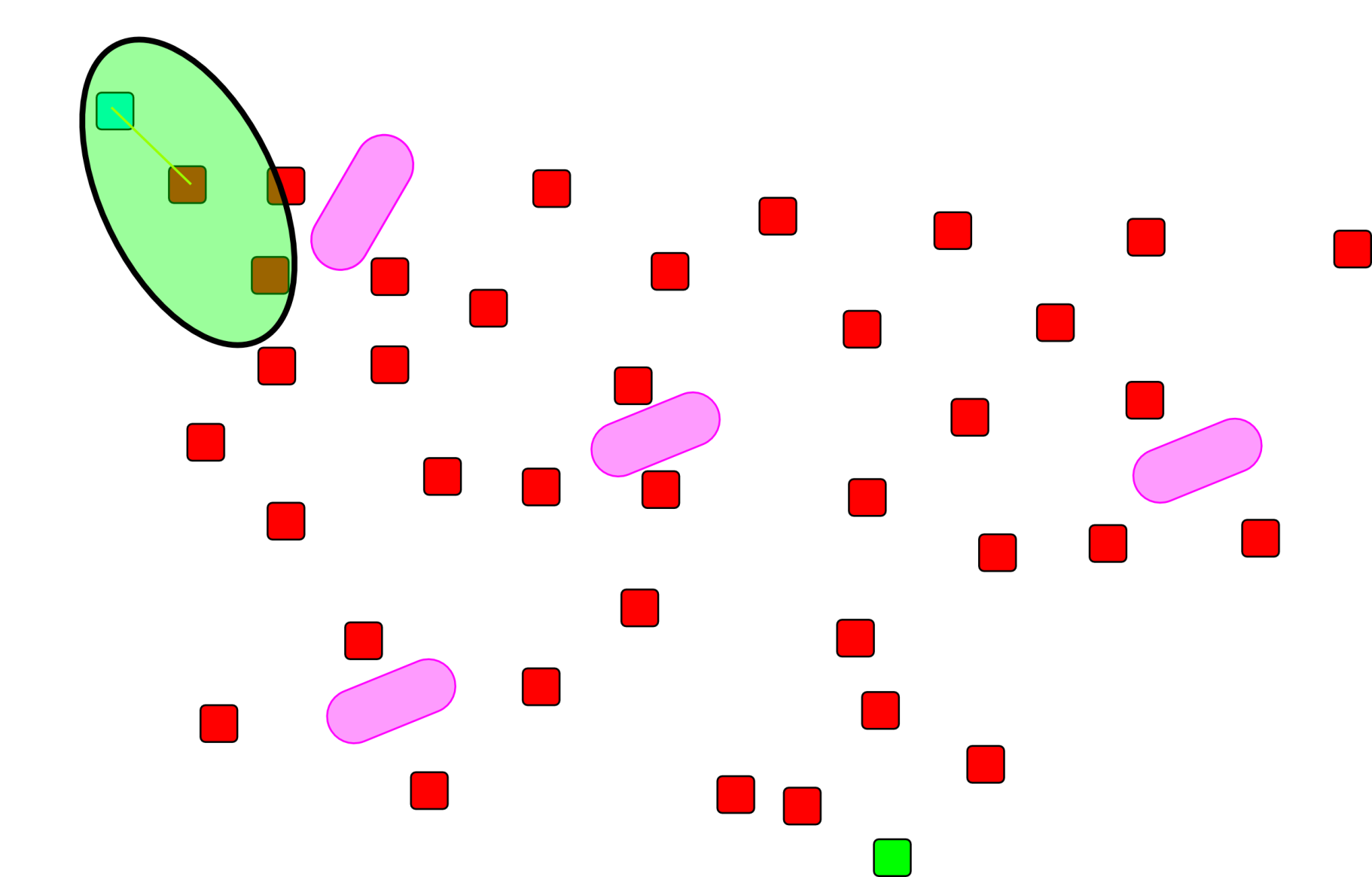 32
[Speaker Notes: 2d cross section of a search space]
Motion Planner Examples
DFMT*
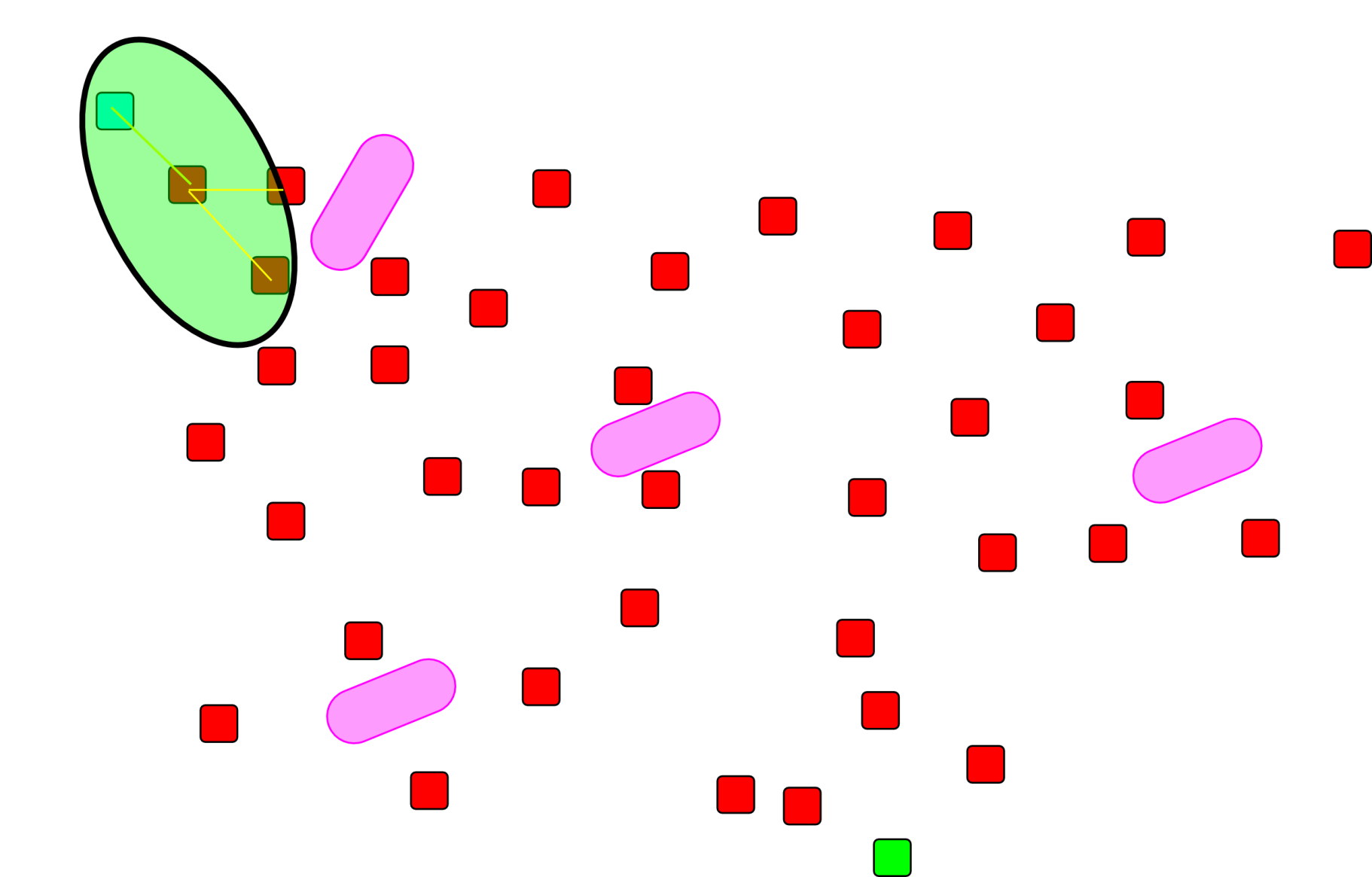 33
[Speaker Notes: 2d cross section of a search space]
Motion Planner Examples
DFMT*
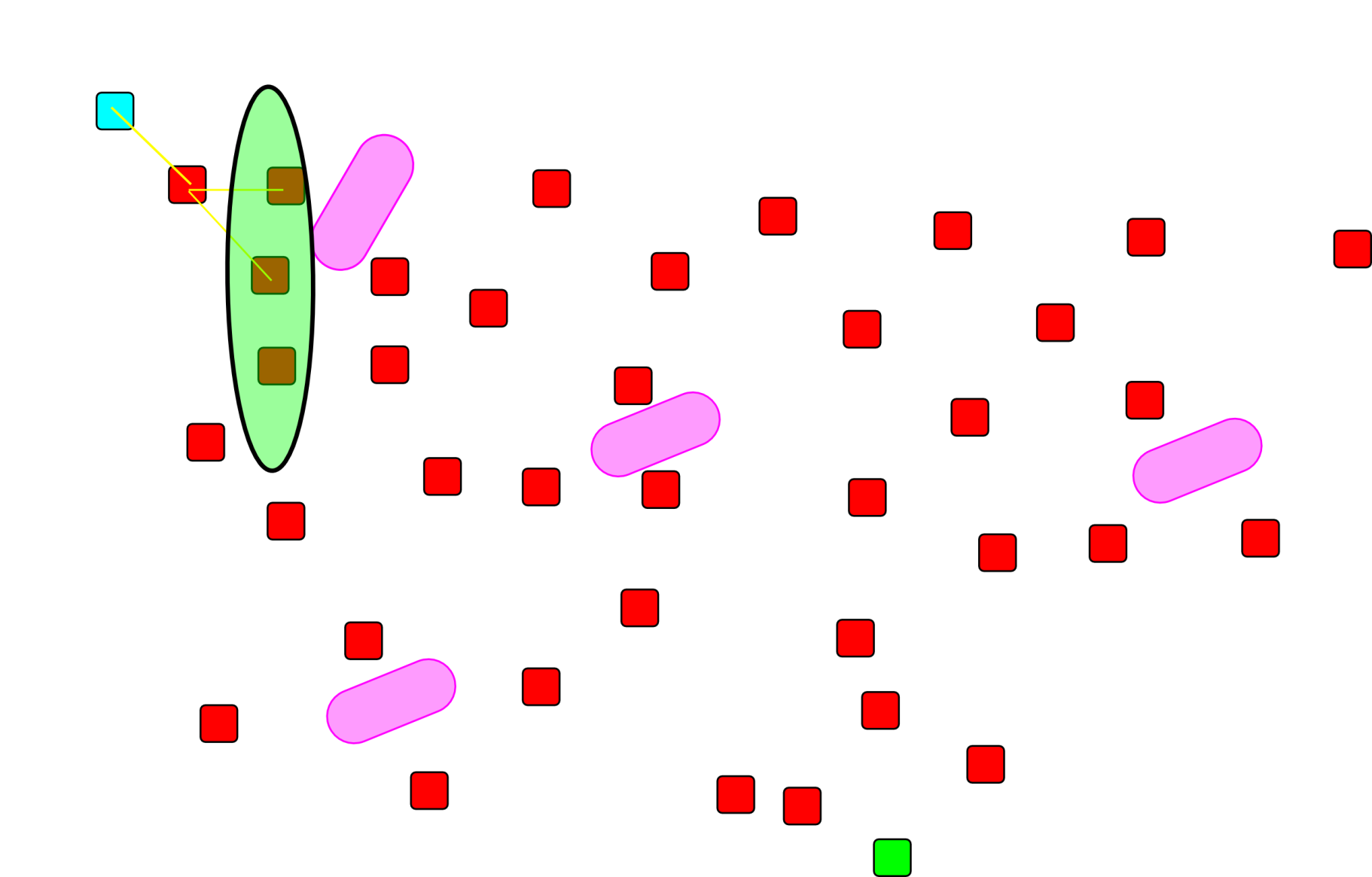 34
[Speaker Notes: 2d cross section of a search space]
Motion Planner Examples
DFMT*
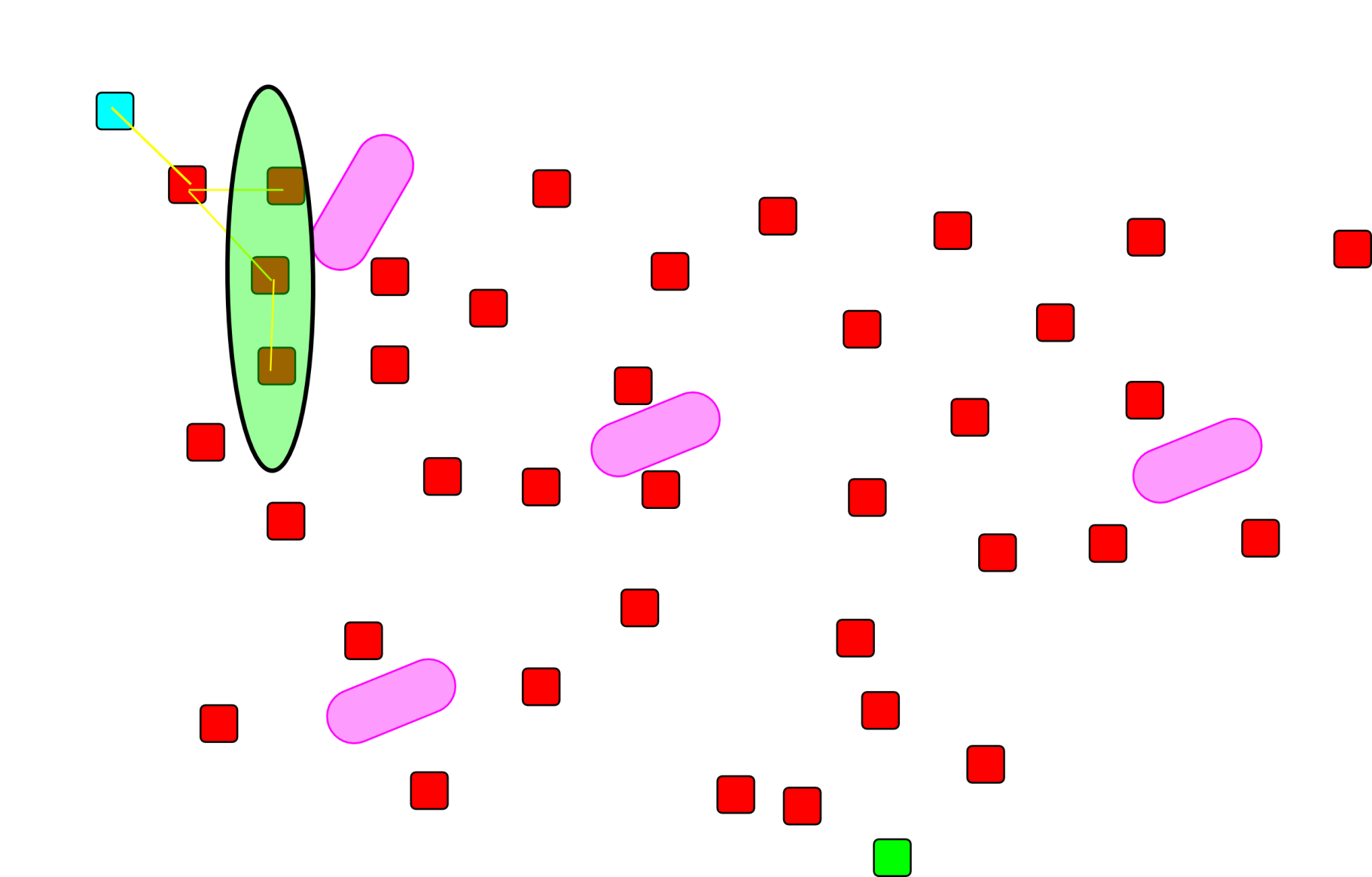 35
[Speaker Notes: 2d cross section of a search space]
Motion Planner Examples
DFMT*
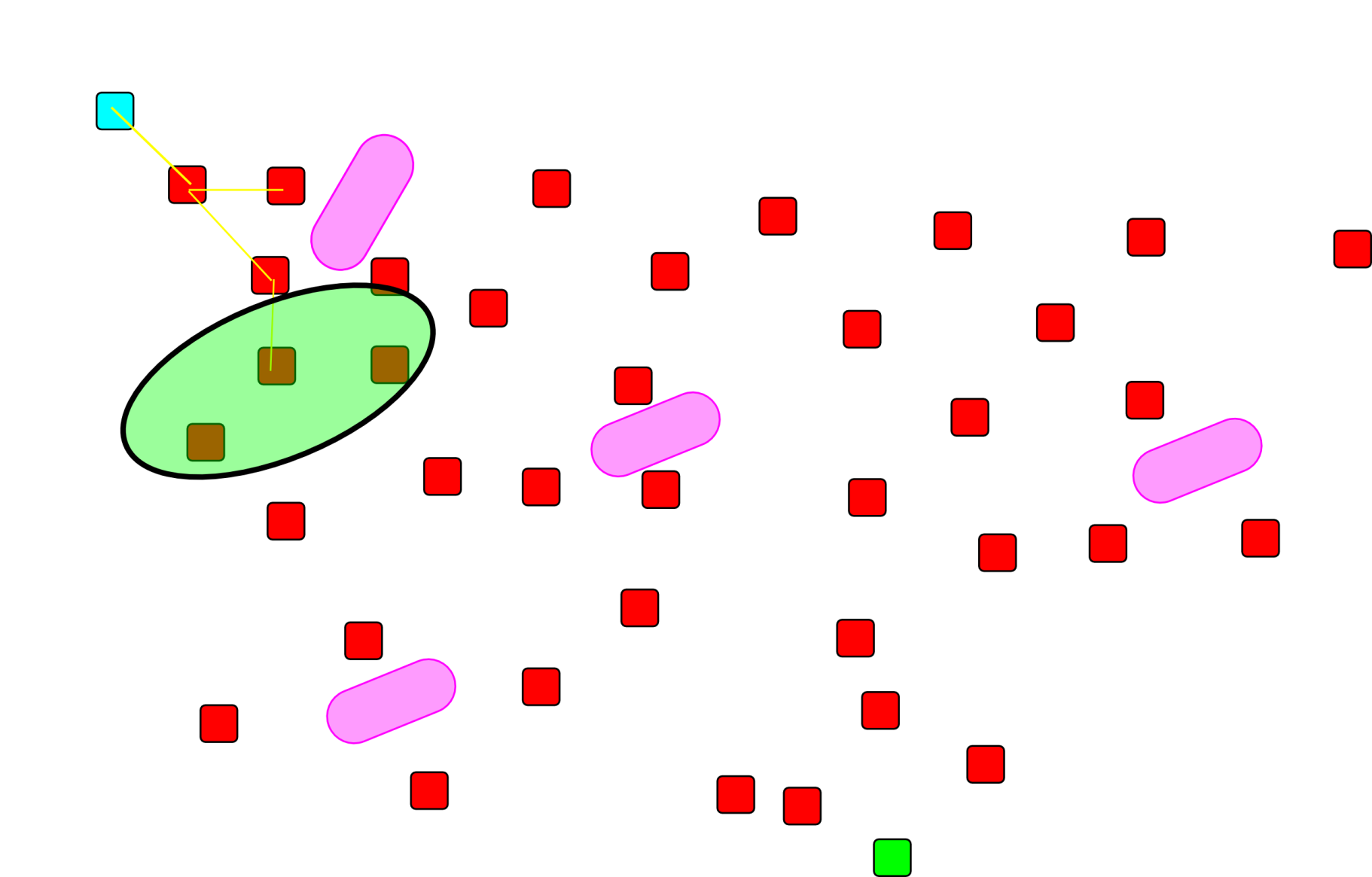 36
[Speaker Notes: 2d cross section of a search space]
Motion Planner Examples
DFMT*
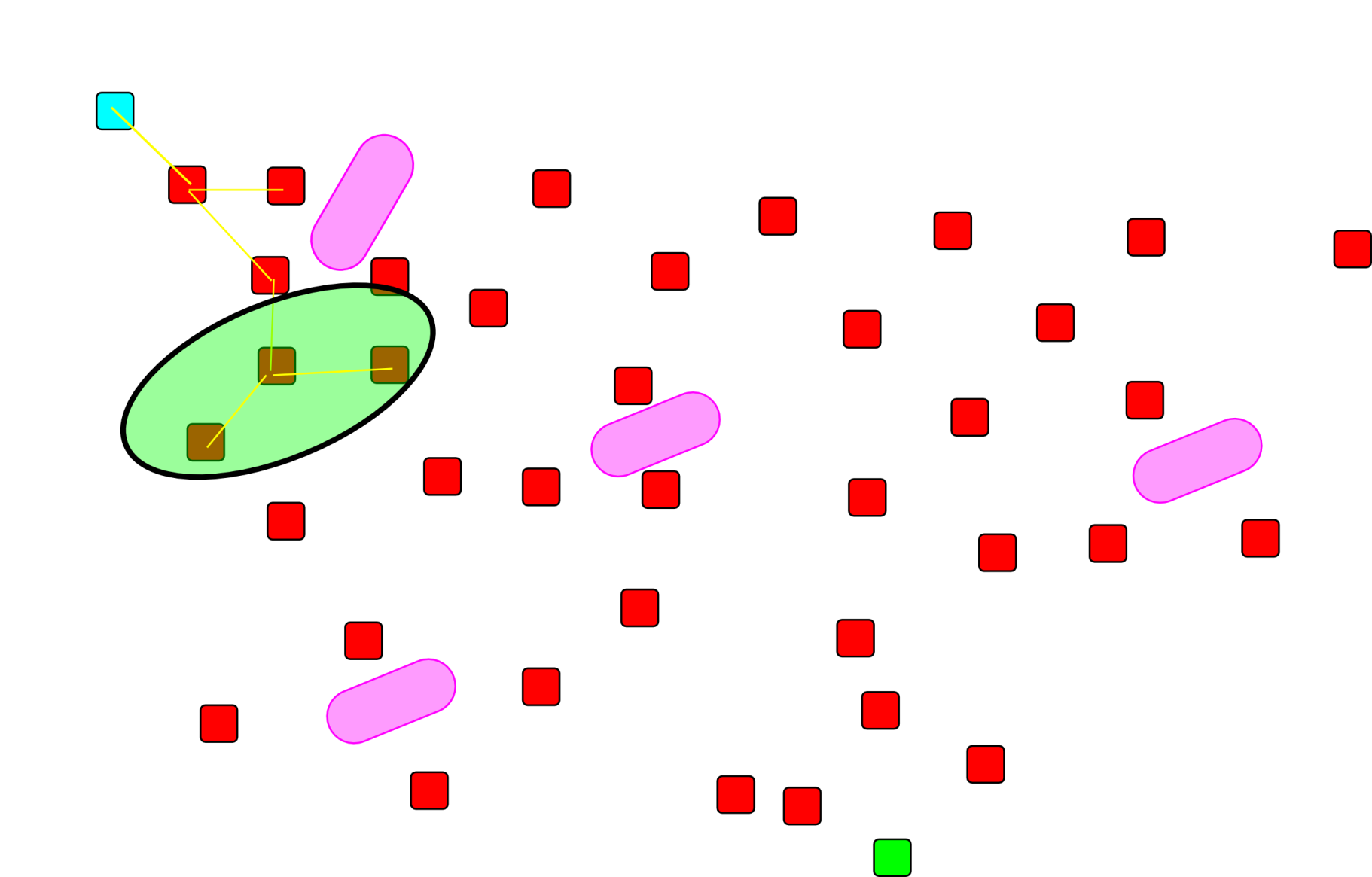 37
[Speaker Notes: 2d cross section of a search space]
Motion Planner Examples
DFMT*
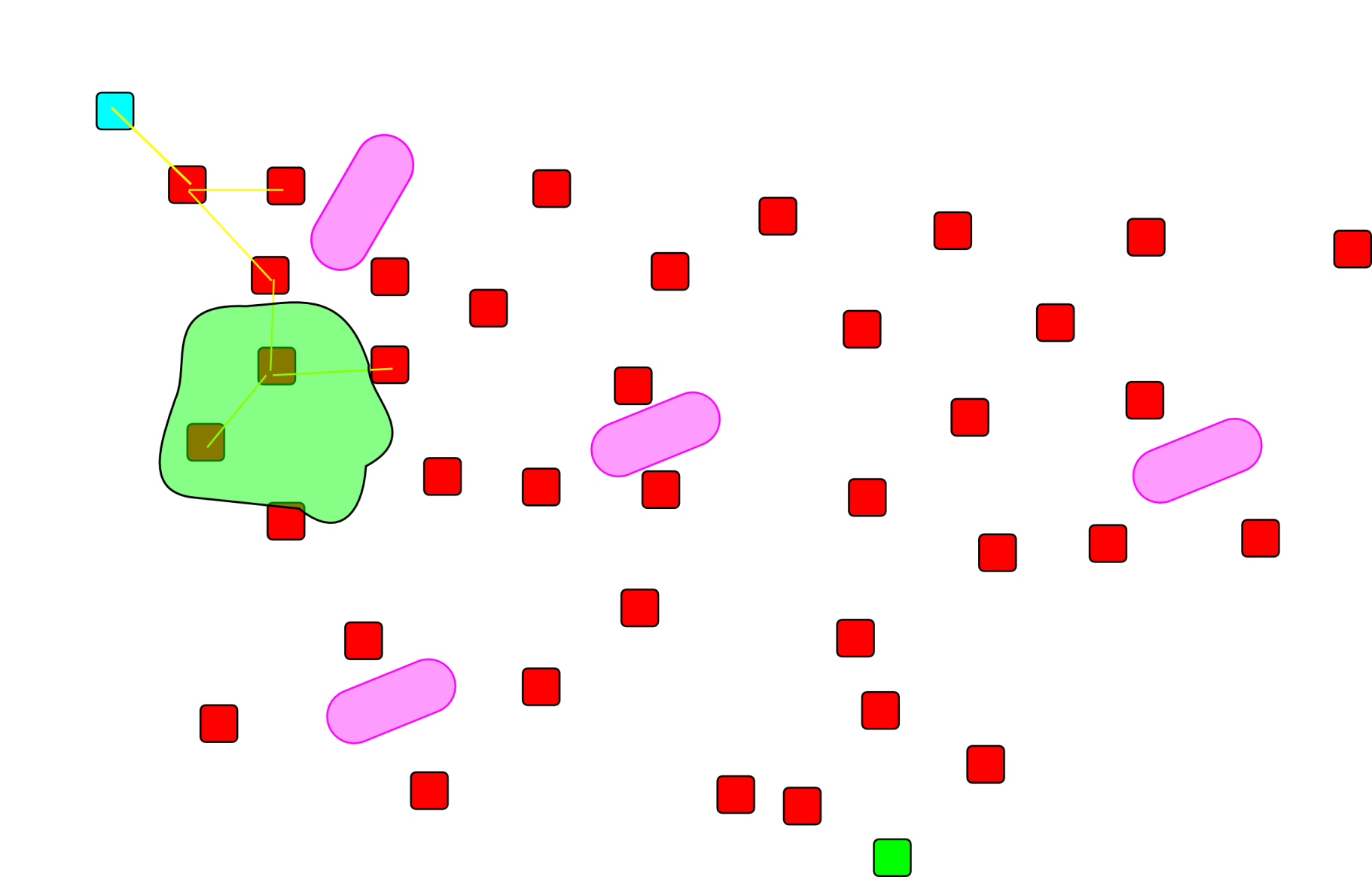 38
[Speaker Notes: 2d cross section of a search space]
Motion Planner Examples
DFMT*
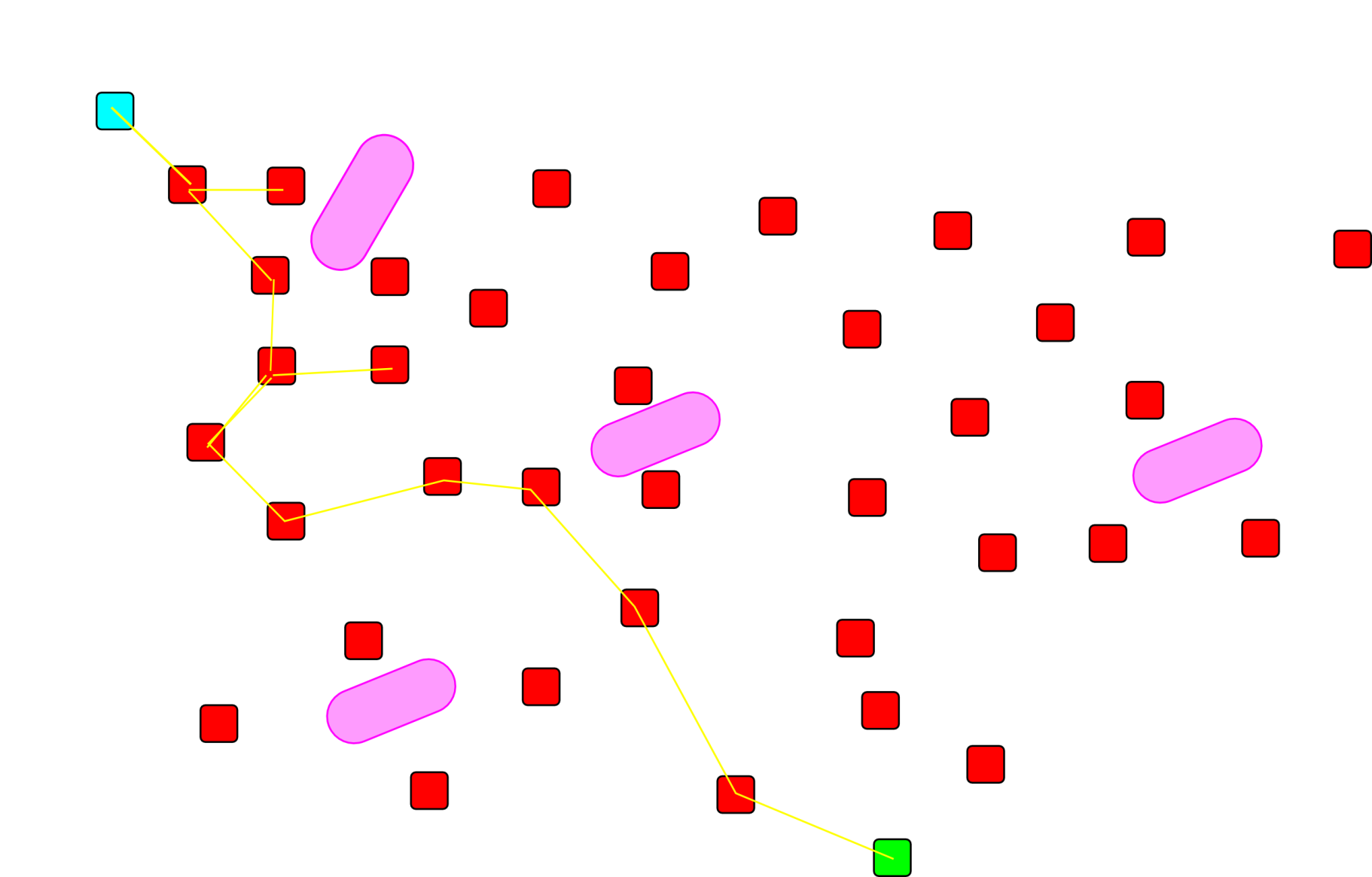 39
[Speaker Notes: 2d cross section of a search space]
Motion Planner examples
40
[Speaker Notes: http://eprints.gla.ac.uk/6/1/McInnes,_C._53__2004.pdf?origin=publication_detail

Continuous and discrete do not mean what they do in simulation. Discrete means boost and coast functions.]
Motion Planner examples
Potential Field Method
                                  
                                  Paths computed by potential field
                                  method
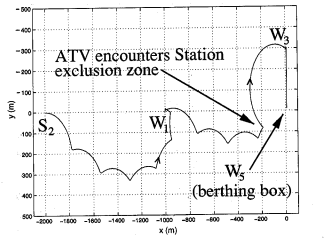 41
Motion Planner examples
Geometric Reduction Planning
Plans on a reduced constraint set
Adapts computed path to dynamically feasible path
Can be run in real-time
Caveat: Paths computed in reduced set are not always dynamically feasible
Provably sub-optimal
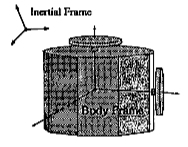 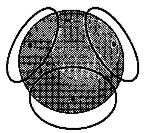 42
[Speaker Notes: “2-shot planner”
Not unlike crowd simulation, run un a reduced complexity system, then adapt to the dynamic system once a path is computed.

We take a complex satellite with reaction wheels for example, and reduce it to a spheroid, so as to simplify our computation. We can then detect and respond to errors caused by the rotational dynamics.]
DS motion Planning DEMO
https://www.youtube.com/watch?v=4a3eY5siRRk

11:00 -
43
[Speaker Notes: Exampe of deep space manoever]
Rendezvous Demo
https://www.youtube.com/watch?v=2C_GHIHbUyQ
44
[Speaker Notes: Pro transfer orbit]
Conclusions
Motion planning for spacecraft uses algorithms and techniques common to many dynamical systems
Straightforward to compute plans, if you can accurately describe the dynamics (which we have a very limited capacity to do)
Few real-time methods exist, but work is continuing in this area by preprocessing
Deep space motion planning is much easier that Planetary Orbital Environment, but only theoretical presently
45
Future Work
Motion planning for extended constraints
Solar Pressure
Sun exposure optimization
Formation Flying Guidance optimization
Real-time methods
Better dynamics approximation / understanding
Hardware tests of formation control
46
KSP Demo
Rendezvous and docking in KSPhttp://youtu.be/aHlSmepxx-o
47
[Speaker Notes: Kerbal Space Program is a popular space sim with linnear affine dynamics and simplified well defined dynamics]
KSP Demo
Rondezvous and docking in KSP


http://youtu.be/YXMYzTEH4cQ
48
[Speaker Notes: Kerbal Space Program is a popular space sim with linnear affine dynamics and simplified well defined dynamics]
Thank you
Questions?
49